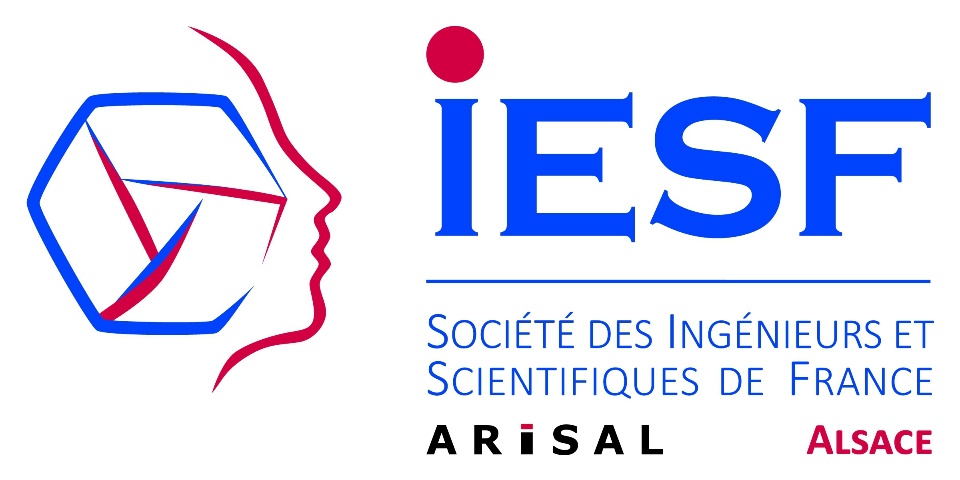 CA – 26 juillet2022
Reunion MIA +Visio
Ordre du jour
validation kakemonos IESF Lorraine
validation partenariat AFQP
choix prestataire site web
choix formation reseaux sociaux
- bilan PMIS 
Visite Président IESF – Sept 2022
- divers actions IESF national
- divers sollicitations de partenariat
- Afterwork rentrée
Congrès des regions : questions pour Willy

- divers (analyses/prospectives ...)
Kakemonos
Dernière réunion reportée

Derniers visuels : 4 juillet – pbm d’accès

Relance de la part de la Région : confirmation action non réalisée …

Intégrer commande enquête ingénieur – chiffres pour la région Grand-Est 
( 500 € - chiffres bruts nécessitant une analyse pour être exploités)

Faire le choix du modèle : Céline
Refaire un visuel : Céline + Nicole
Remplir le dossier Région : Nicole + Sylvain + André
Partenariat AFQP
Document à remplir et signer : Céline

Dropbox administratif / partenariats

Afterwork pour signature
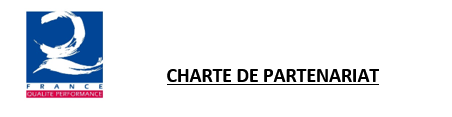 Reprise site web
1- Action à mener : Céline
Formation Réseaux Sociaux
https://www.linkedin.com/in/cchable/

Afterwork après

Autre afterwork à Mulhouse avec Nicole : Travail en Suisse et en Allemagne
Enquête IESF 2022 – format papier
La collecte des réponses à l'Enquête IESF 2022 est désormais terminée et grâce à une importante mobilisation nous avons pu recueillir plus de 47 000 réponses.
Vous avez maintenant la possibilité de commander des brochures contenant les principaux résultats de cette enquête pour accompagner vos démarches auprès des institutions locales, des entreprises et pour mobiliser les ingénieurs et scientifiques de votre région.Vous avez aussi la possibilité de commander une restitution spécifique (non commentée) qui intègre les résultats associés aux réponses des ingénieurs résidants dans votre région, comparés aux résultats globaux de l’enquête. Ce rapport à usage interne à votre Association vous permet de mieux connaître les ingénieurs et scientifiques de votre région afin d’affiner vos différentes actions.
Par ailleurs, nous vous rappelons que le comité observatoire réalise des études sur-mesure destinées aux instances régionales (principalement conseils régionaux). Il se tient à votre disposition pour vous accompagner dans la vente de ce type d’études, comme cela a déjà été fait pour les régions Nord-Pas de Calais et Bretagne.   
Pour passer votre commande et profiter des tarifs préférentiels auxquels vous avez droit, connectez-vous à l'intranet de votre association et suivez la procédure en cliquant ici.
Nous aurons le plaisir de vous offrir les frais de port pour toute commande de brochures effectuée avant le 30 juin 2022.
Je profite de ce message pour vous rappeler que les répondants ayant indiqué une adresse email valide recevront la brochure complète en format PDF et une simulation vers le module de calcul salaire courant juin. Les liens seront accessibles jusqu’au 30 septembre 2022.
Très belle journée !
studyrama
Répondre avant fin juillet 
Oui par principe (strasbourg et Mulhouse)
Confirmation en septembre

08 Octobre : Stbg
12 nov. Mulhouse